知识产权声明
感恩遇见，相互成就，本课件资料仅供您个人参考、教学使用，严禁自行在网络传播，违者依知识产权法追究法律责任。

更多教学资源请关注
公众号：溯恩高中英语
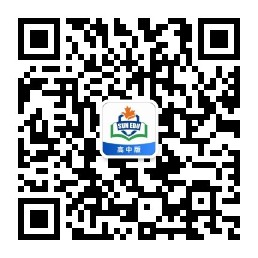 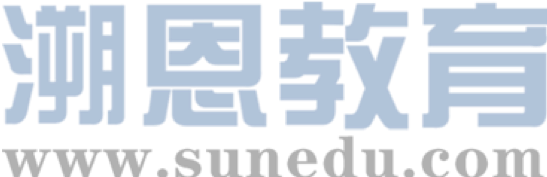 M1U1 Friendship
Using Language
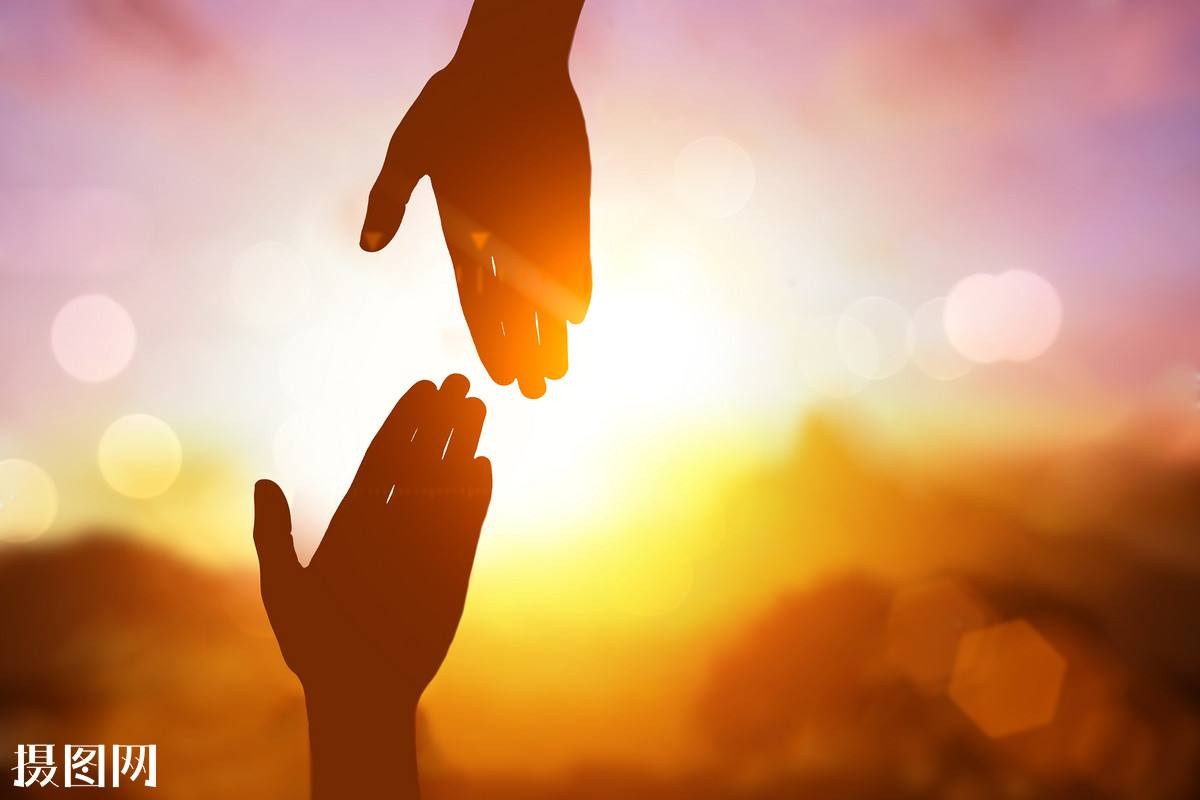 桐乡市高级中学 
俞莺婕
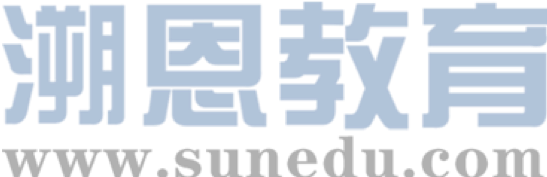 Lead-in
1. Do you have some problems when making friends with others?
2. What did you do to deal with these problems?
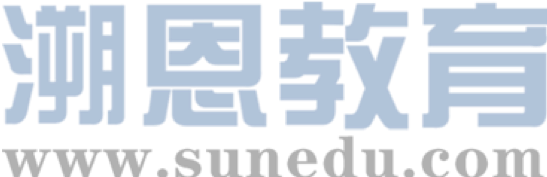 Reading
1. What is Lisa's problem?
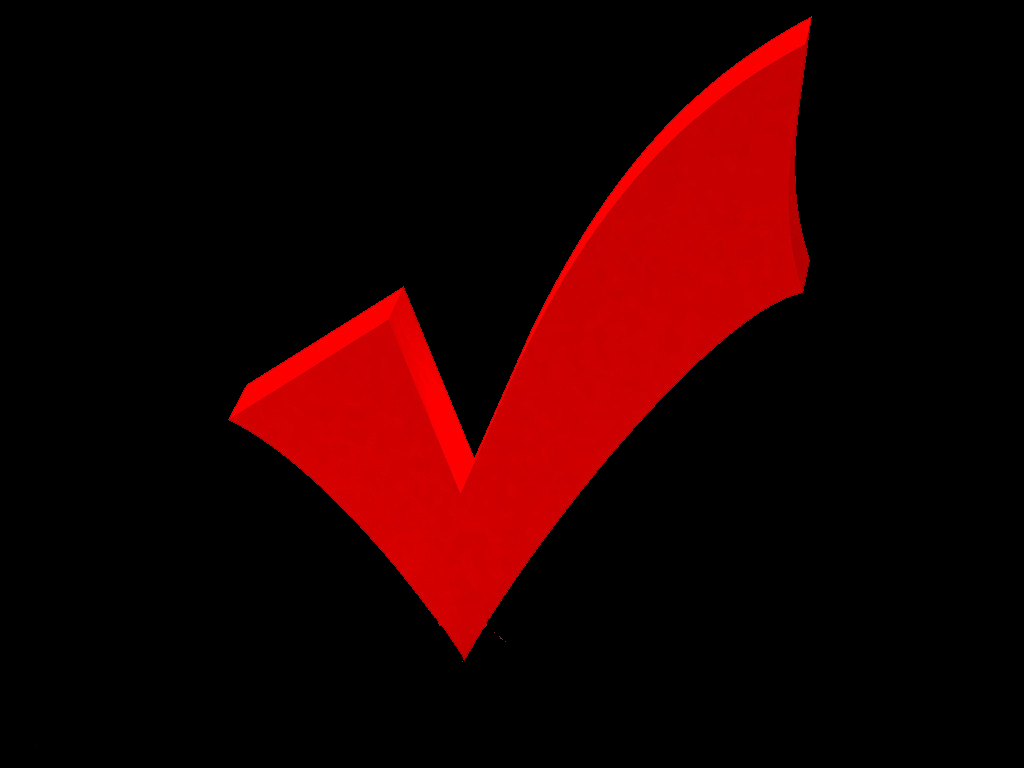 2.How would you respond to her problem?
①
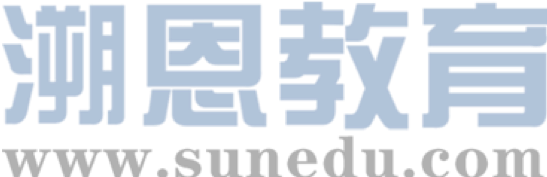 Listening
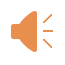 Tip 1 Show your acknowledgement of the other side's situation and express your understanding.
Listen to Miss Wang's suggestion and fill in the blanks on Page 6.
There is nothing wrong with you and this boy ______ friends and ___________ together.
________ your friendship with this boy would be a _________ thing to do.
Teenagers like to _______, and they often see something that isn't real.
My advice is to _______your classmates. That way you will________ them that you are more ________ than they are.
being
studying
Ending
stupid
Tip 2 Analyze the causes of the problem.
gossip
ignore
show
grown-up
Tip 3 Offer some practical suggestions with reasons.
①
being
There is nothing wrong with you and this boy ______ friends and ___________ together.
studying
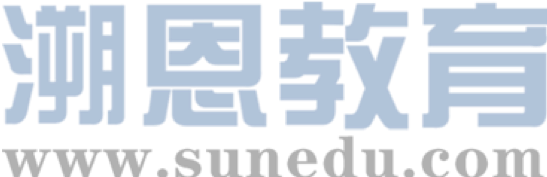 Organizing
Tip 1 Show your acknowledgement of the other side's situation and express your understanding.
I’m so sad to learn that it upsets you a lot since you are being gossiped by others on your friendship with a boy. 
I can completely understand your situation and how you are feeling now.
①
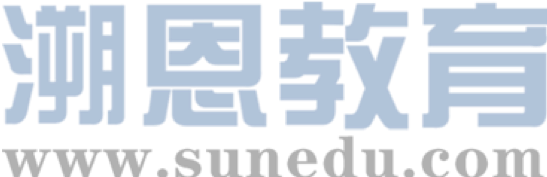 Organizing
Tip 2 Analyze the causes of the problem.
3. Teenagers like to _______, and they often see something that isn't real.
gossip
It is quite understandable as it does not always come easy to see through everything. 
However, do not worry too much. 
There is no need to feel too worried about that.
知识产权声明
感恩遇见，相互成就，本课件资料仅供您个人参考、教学使用，严禁自行在网络传播，违者依知识产权法追究法律责任。

更多教学资源请关注
公众号：溯恩高中英语
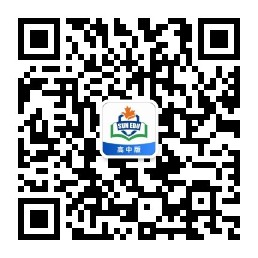 ①
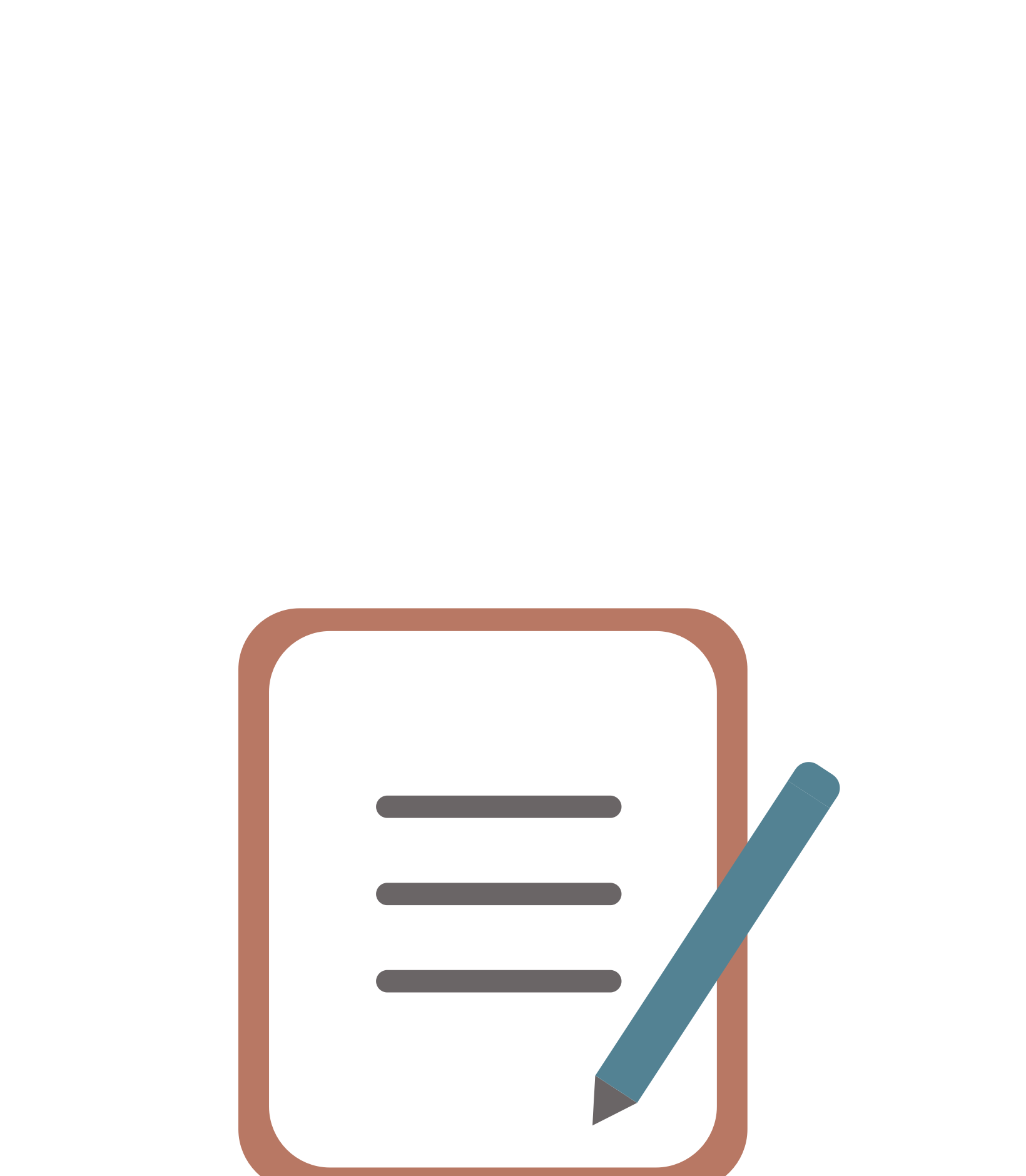 Please use Tip 3 to write another suggestion to help Lisa.
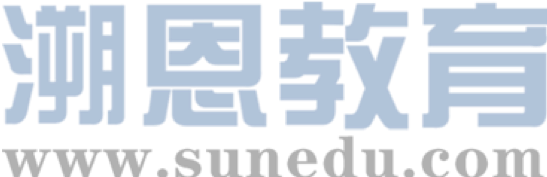 Organizing
Tip 3 Offer some practical suggestions with reasons.
4. My advice is to _______your classmates. That way you will________ them that you are more ________ than they are.
ignore
show
grown-up
First, why not...?
Secondly, you should/can... That way,...
Thirdly, it would be a good idea if... By doing this,...
①
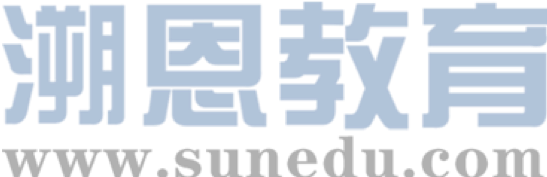 Organizing
Tip 4 Add an ending.
I hope you’ll find my suggestions helpful. 
I hope my tips will be of some help to you.
Hopefully these suggestions will be of help to you.
①
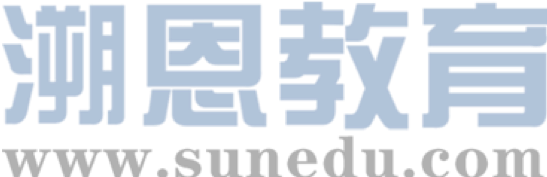 Writing
Suppose you are Miss Wang, please write a letter of suggestion to Lisa, using the sentence patterns and suggestions you've learned.
Tip 1 Show your acknowledgement of the other side's situation and express your understanding.
Tip 2 Analyze the causes of the problem.
Tip 3 Offer some practical suggestions with reasons.
Tip 4 Add an ending.
①
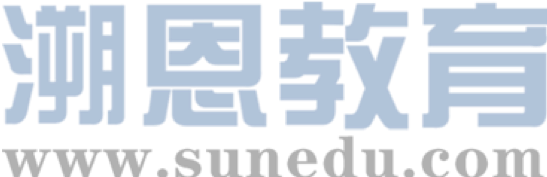 Sharing
Dear Lisa,
    I’m so sad to learn that it upsets you a lot since you are being gossiped by others on your friendship with a boy. I can completely understand your situation and how bothered you are feeling now. However, do not worry too much since it's normal for teenagers to gossip as they often see something that isn't real. So I’d like to offer my advice. 
    First, why not just ignore your classmates? I agree this is difficult but if you do, you will show them that you are more  grown-up than they are. Second, you can hold a class meeting to discuss whether boys and girls can be good friends. That way, you can fully express yourself avoid misunderstandings. Thirdly, it would be a great idea if you make more friends, either boys or girls. By doing so, you are letting people know how friendly you are. 
    I hope you’ll find my suggestions helpful. 
                                                                                                         Yours, 
                                                                                                         Miss Wang
①
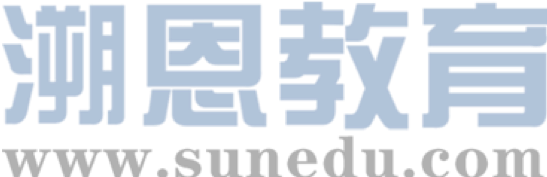 Creating
Read the letter from XiaoDong on Page 7:
1. Find out his problem.
2. Work out at least 3 suggestions to help him.
3.  Write a letter of suggestion to him, using the useful expressions you've learned today.
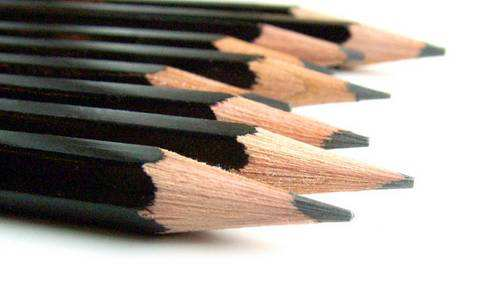 知识产权声明
感恩遇见，相互成就，本课件资料仅供您个人参考、教学使用，严禁自行在网络传播，违者依知识产权法追究法律责任。

更多教学资源请关注
公众号：溯恩高中英语
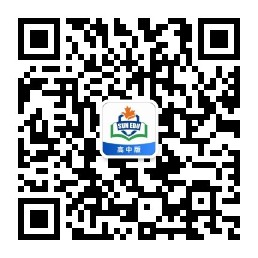